Name that organelle!
Site for photosynthesis
Chloroplasts
Transcription and replication occurs in here
Nucleus
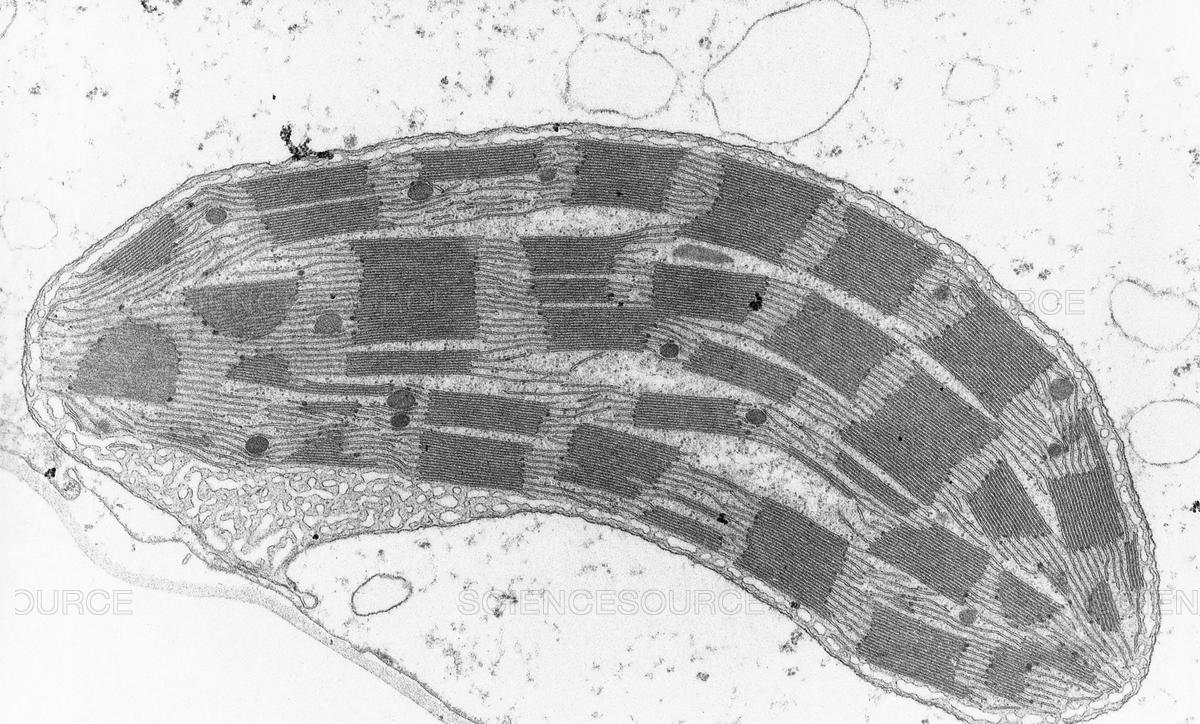 Chloroplasts
Storage of material made in the ER
Golgi Body/Apparatus
Glucose + O2  CO2 + H2O + ATP
Mitochondria
Involved in protein synthesis
Ribosomes
Helps with the production of lipids and steroids
Smooth Endoplasmic Reticulum
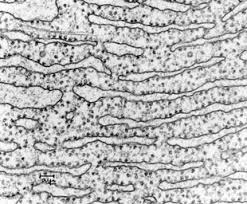 Ribosomes
Digestion of food and eliminates excess water
Vacuole
Thin solid fibers of protein
Microfilaments
Transporting materials around the cell
Vesicles
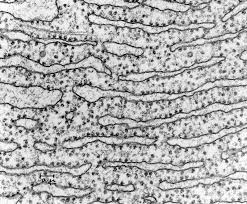 Rough Endoplasmic Reticulum
Surrounded by a double layer membrane with pores
Nucleus
Produces and modified proteins that are then exported by the cell
Rough Endoplasmic Reticulum
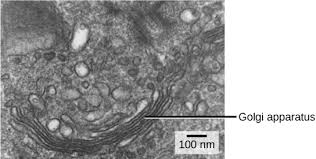 Vesicles
Converts food energy to a form of energy that can be used by the cell
Mitochondria
H2O + CO2  Sugar + O2
Chloroplasts
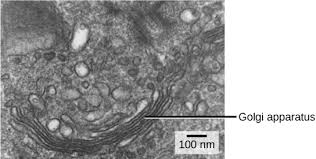 Golgi body
Attaches to food vacuoles and digests contents
Destroys old or malfunctioning cell parts
Destroys the cell itself if the cell becomes damaged or malfunctions
Lysosomes
Found on the endoplasmic reticulum and in the cytoplasm
Ribosomes
9 + 2
Microtubules (Cillia & Flagella)
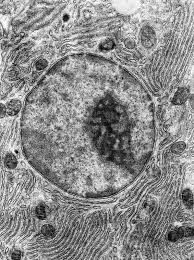 Nucleus
Larger in plant cells than animals
Vacuole
Proteins called tubulin are coiled in a cylindrical fashion around a central lumen
Microtubules
Transporting materials around the cell
Vesicles
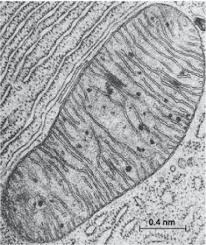 Mitochondria